EVENT WITH COANDA HIGH SCHOOL
CHILDREN’S  RIGHT’S
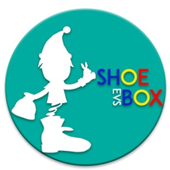 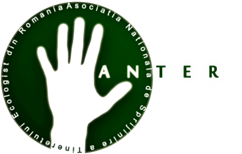 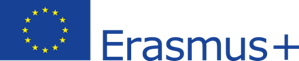 Agenda
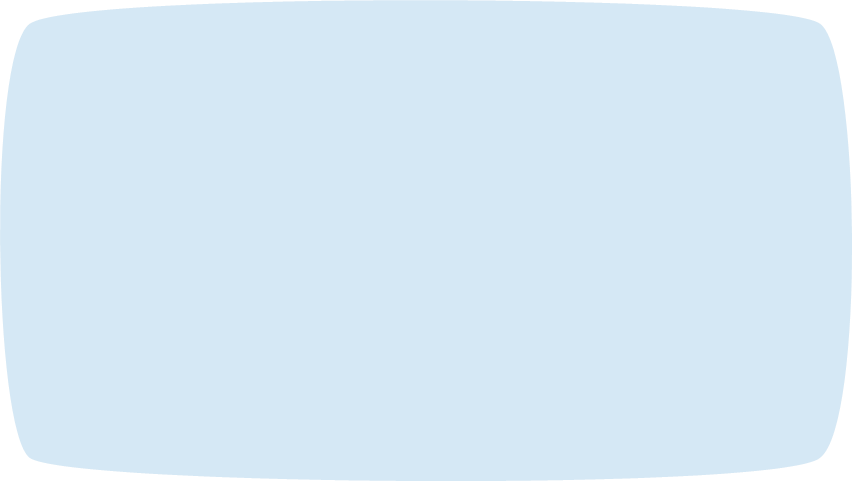 What is EVS?
What is Shoe Box Project?
Our Activities About the Children Right
8 Fundamental Children’s Right’s 
Children’s Right’s in the  World 
Children’s  Right’s in Romania
At 9th on October  we had a presentations about the  ‘Children's Rights’
Your could see the agenda here.
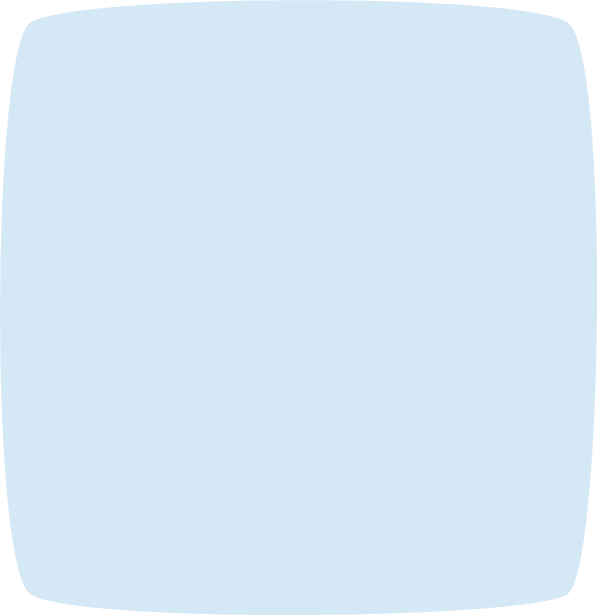 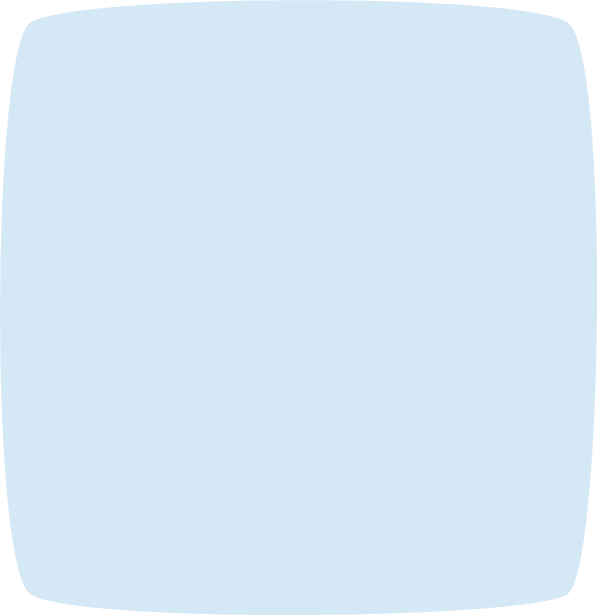 This activity allows young people age      17-30 to express
their personal commitment through
 unpaid and full-time
voluntary service for up to 12 months
 in another country
within or outside the European Union
In EVS you will get the change to live
in other country get to know  new cuture
 new language
In EVS you will get the chance to live
in another country
Developing public actions to collect 
toys/school supplies/hygiene items/clothes     for  children 
and youth people from Craiova Dolj county that are  in difficulty.

Developing public actions to promote children’s Rights among the parents, emphasizing 
the.
Developing actions called «Birthday donations».
EVS
Shoe Box
[Speaker Notes: NOT: Bu slayttaki resimleri değiştirmek için, resmi seçin ve silin. Sonra, kendi resminizi eklemek için yer tutucudaki Resim Ekle simgesine tıklayın.]
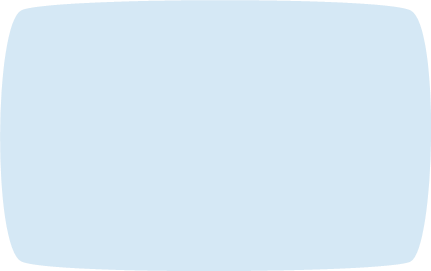 We interviewed the people of Romania about children's rights. We asked them 'What do you know about children's rights and what should we do to protect children's rights?
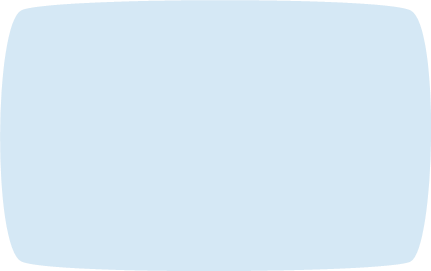 According to our answers, they do not know anything about children's rights.That’s why, You should learn your own right’s
Our Activities About the 'Children Right’s
[Speaker Notes: NOT: Bu slayttaki resimleri değiştirmek için, resmi seçin ve silin. Sonra, kendi resminizi eklemek için yer tutucudaki Resim Ekle simgesine tıklayın.]
8 Fundamental Children’s Right’s
Right to Identity
Right to Health
Right to Education
Right Life
Right to Food
Right to Freedom
Right to  Protection
Right to Water
CHILDREN’S RIGHT’S PRESENTATION
We played a game. We wanted to them to write objects and emotions. This object and emotion should pair.
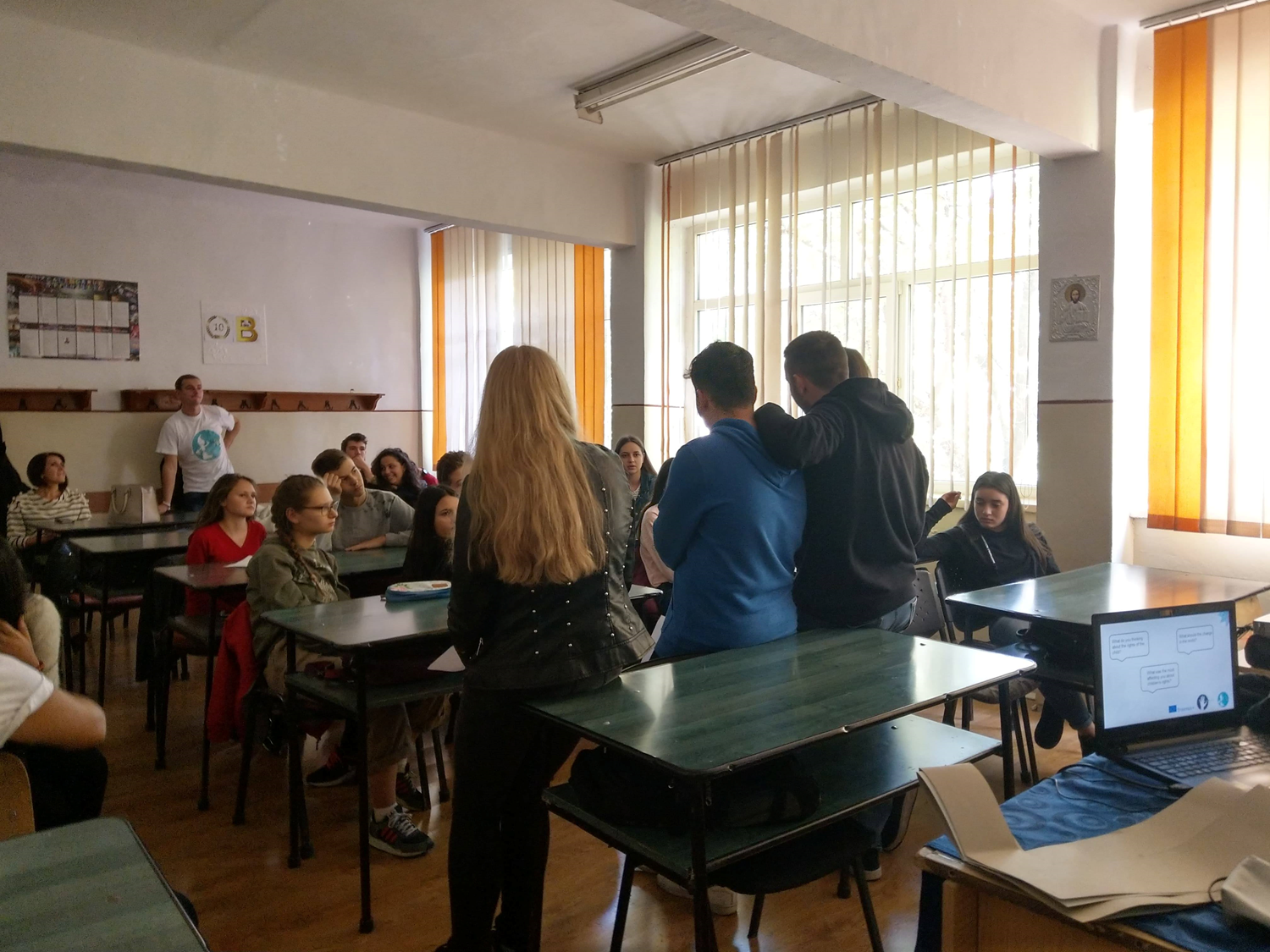 They presanted own  the result
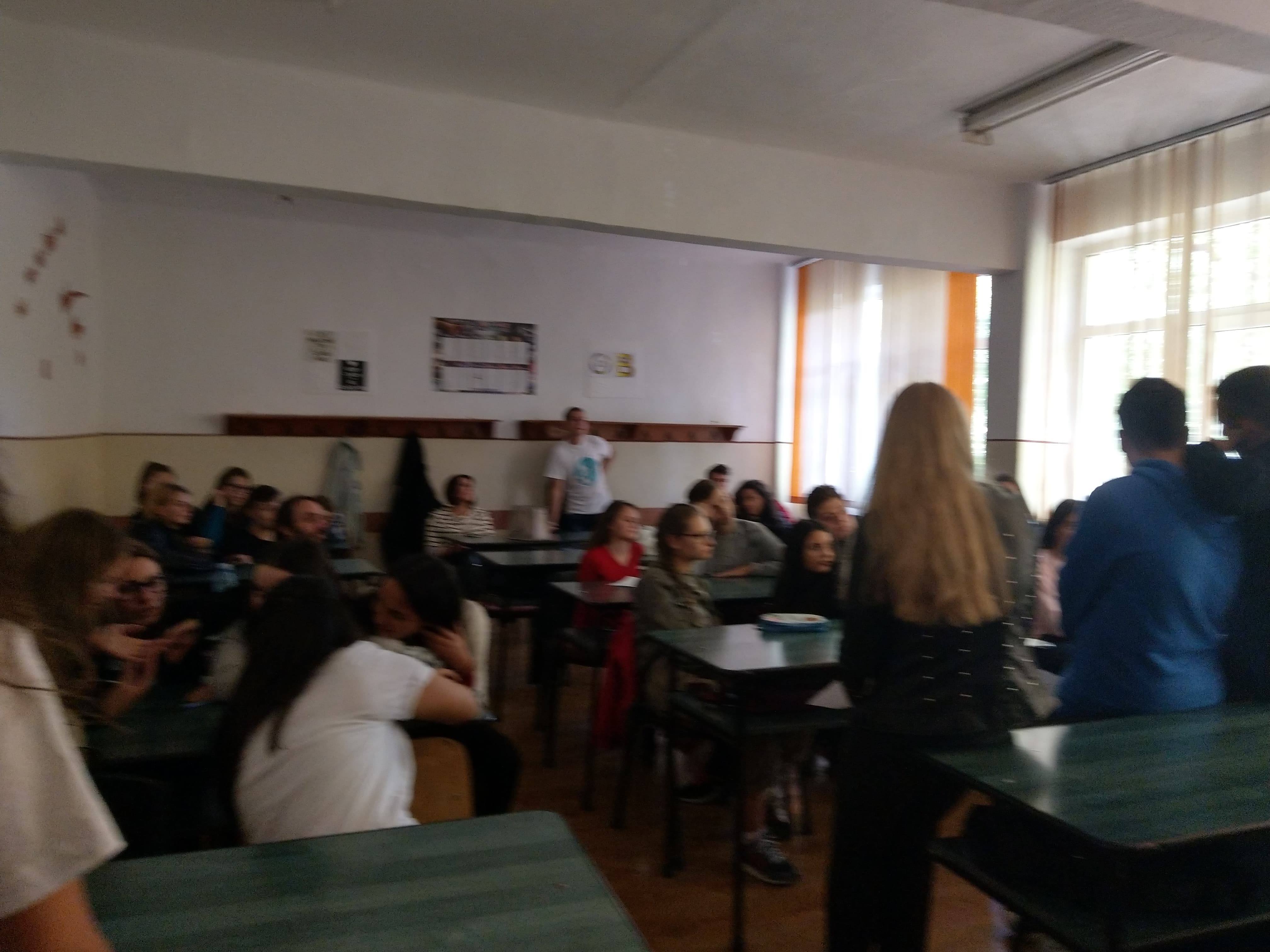 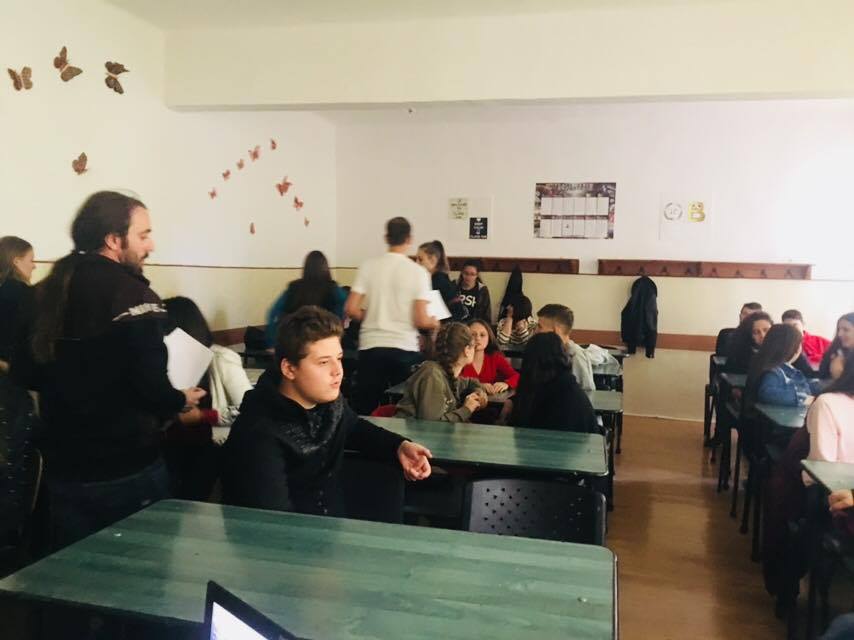 CHILDREN’S RIGHT’S PRESENTATION
After  presentation, we met the some question
What do you thinking 
about the rights of the 
child?
What was the most 
affecting you about 
children's rights?
THANK YOU
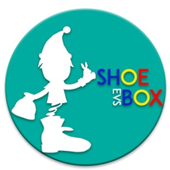 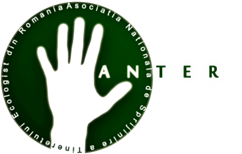 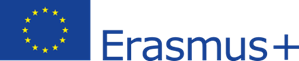